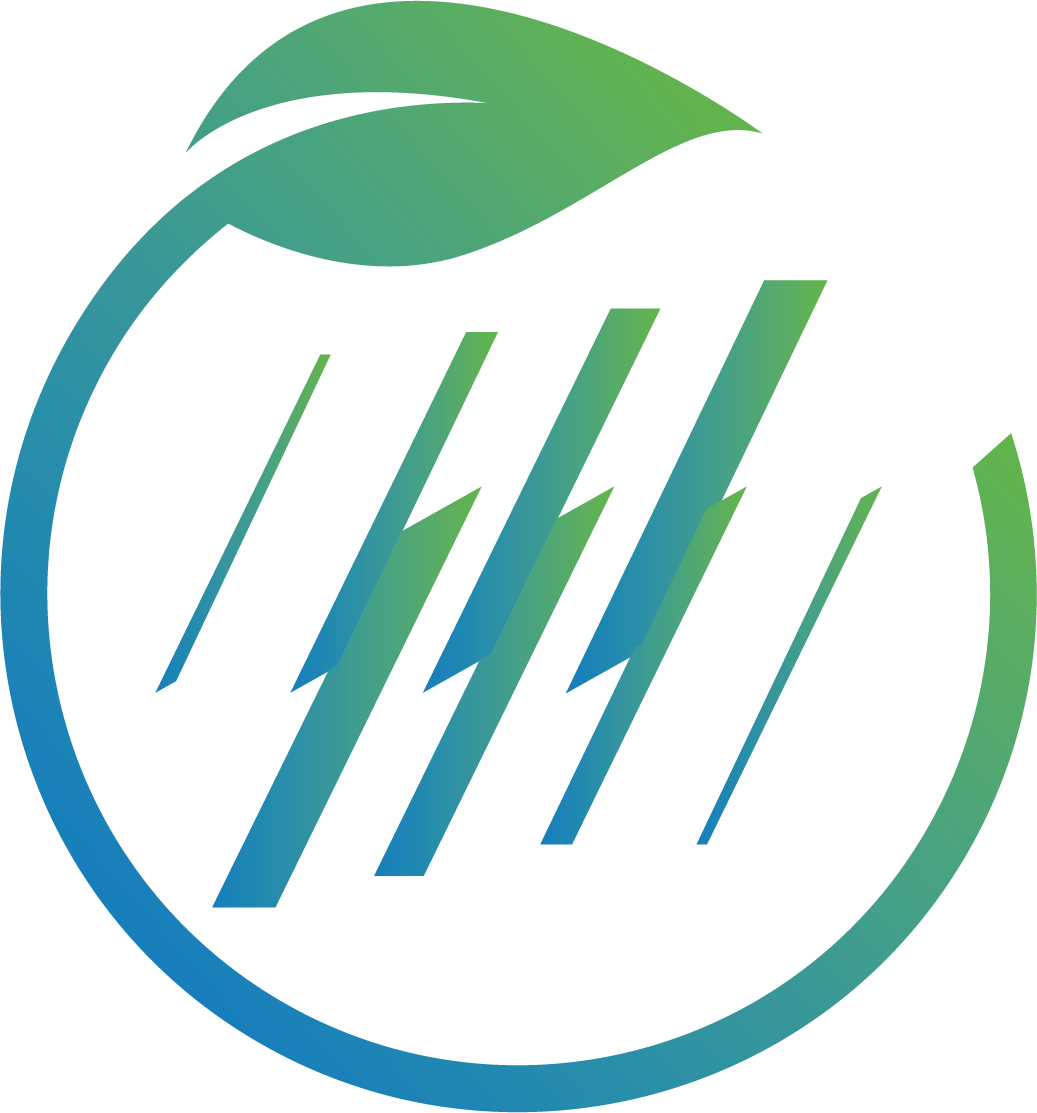 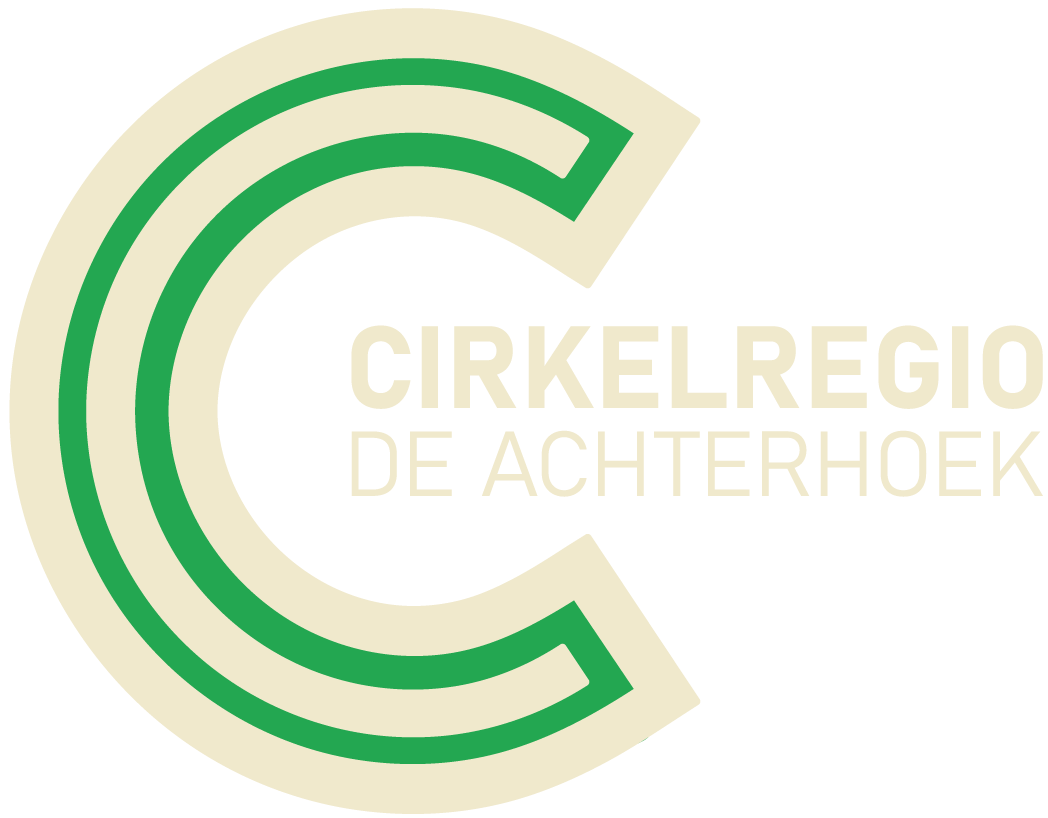 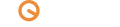 3e bijeenkomst Het Nieuwe Normaal 
16 mei 2023
Het Nieuwe Normaal
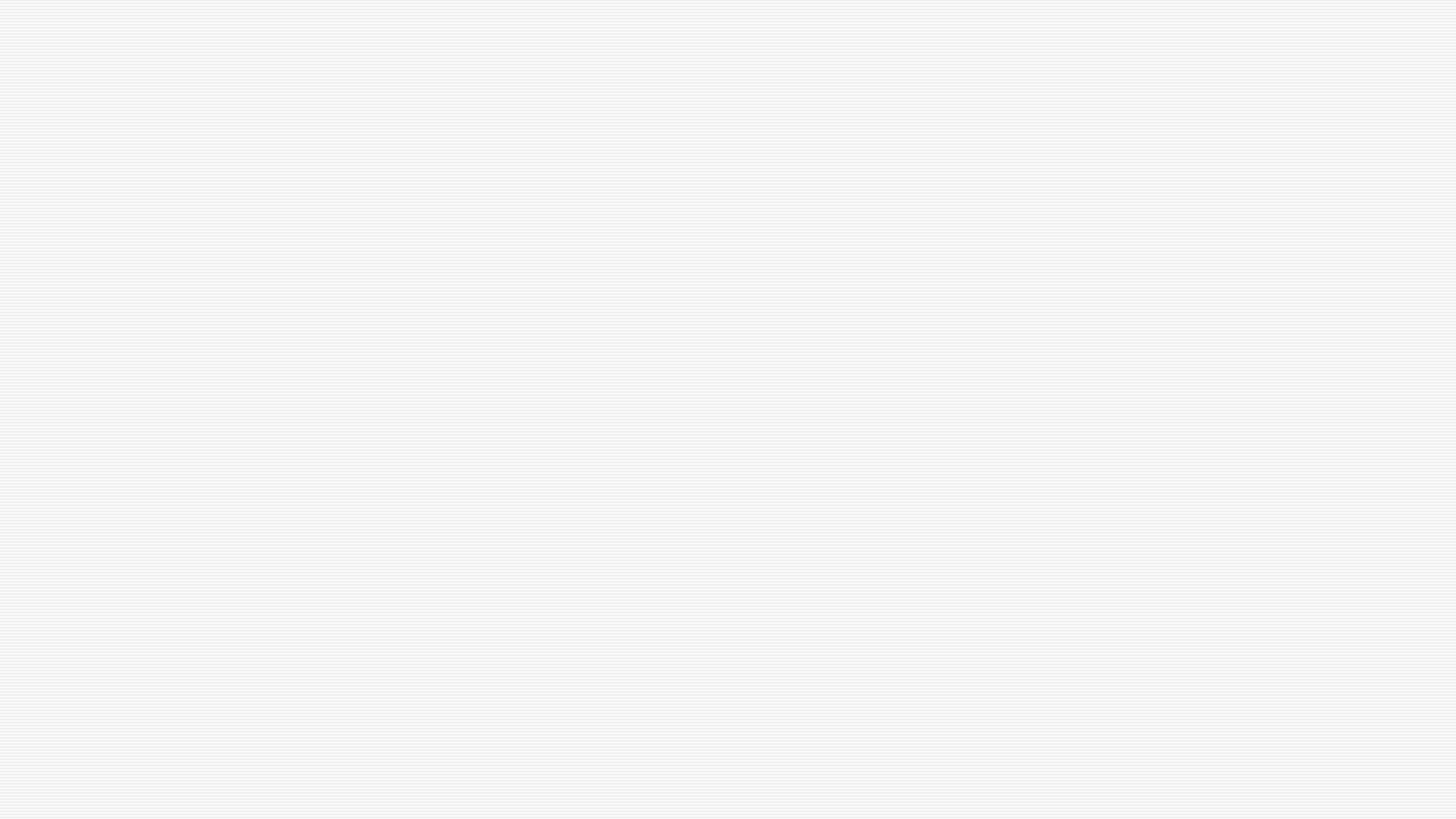 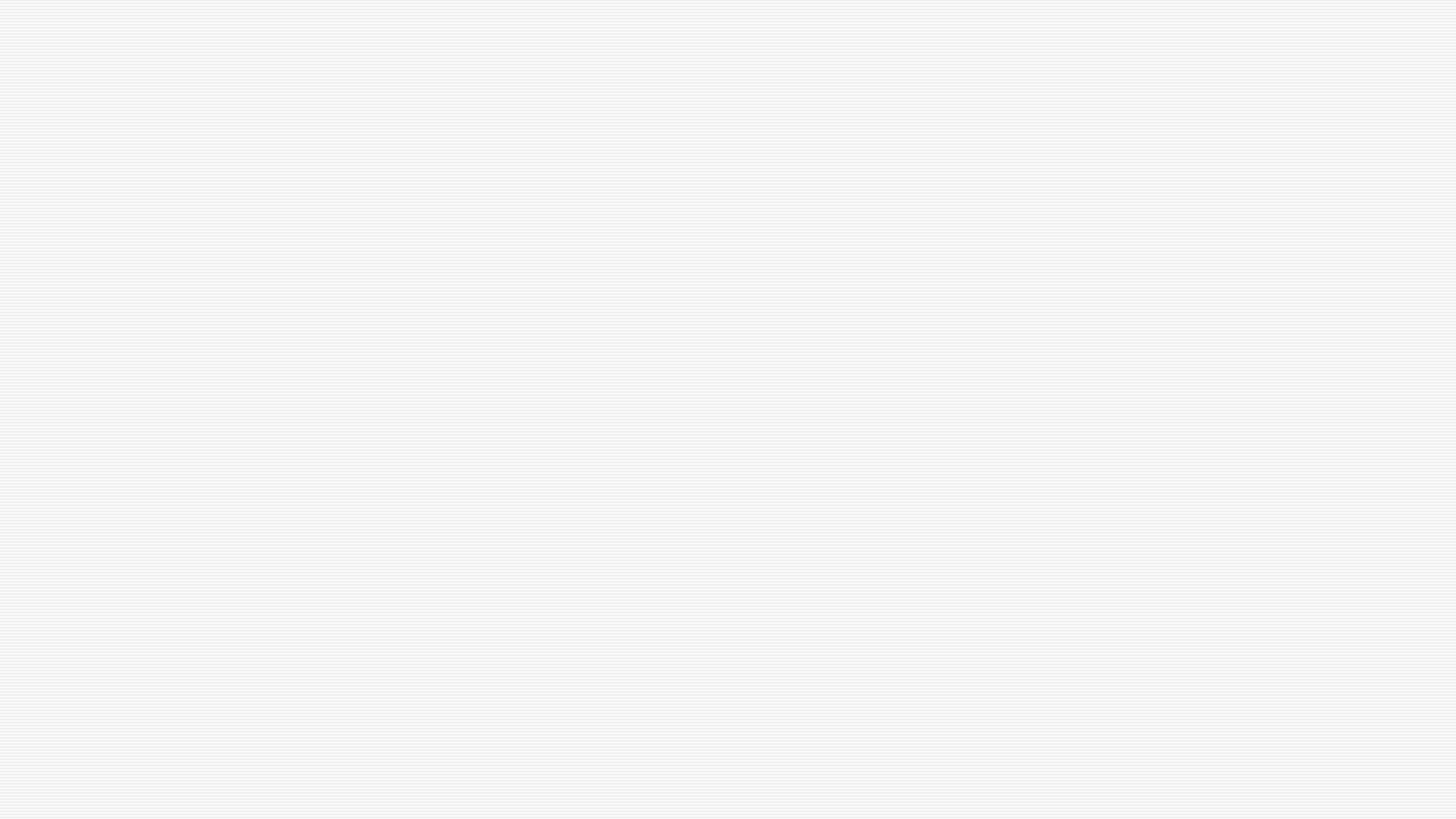 z
Welkom
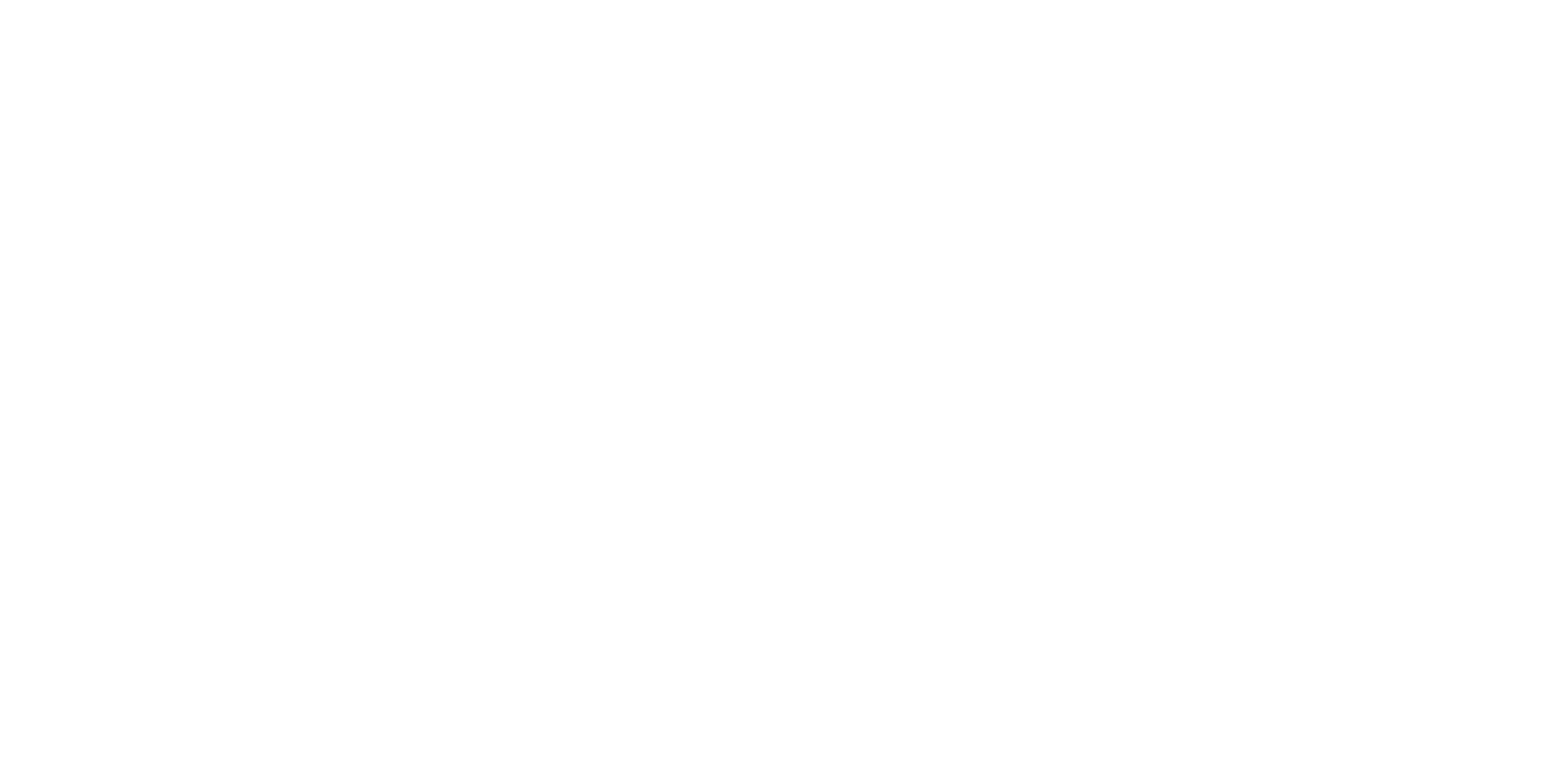 Coen Huijbers - manager Vastgoed van ProWonen
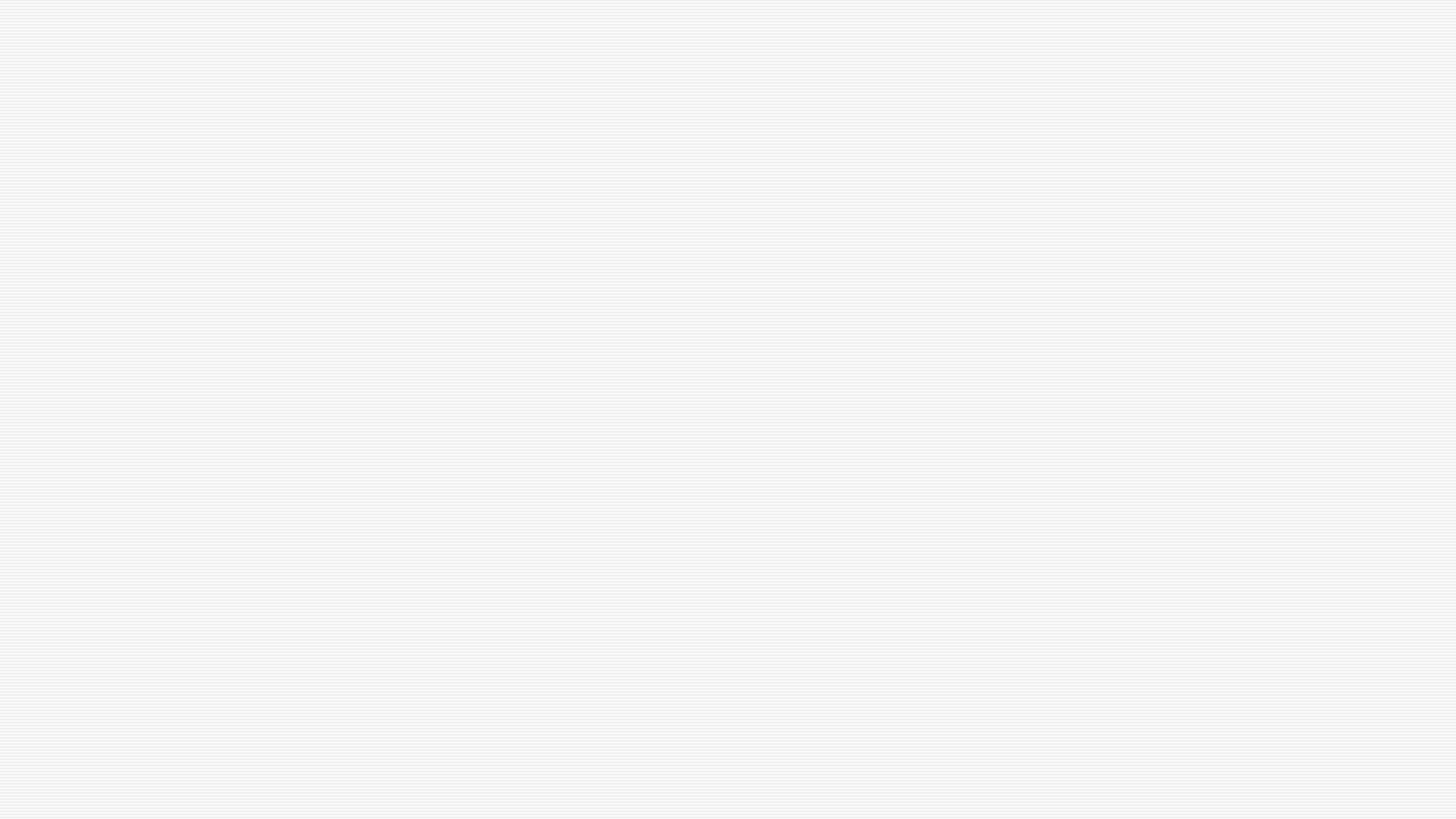 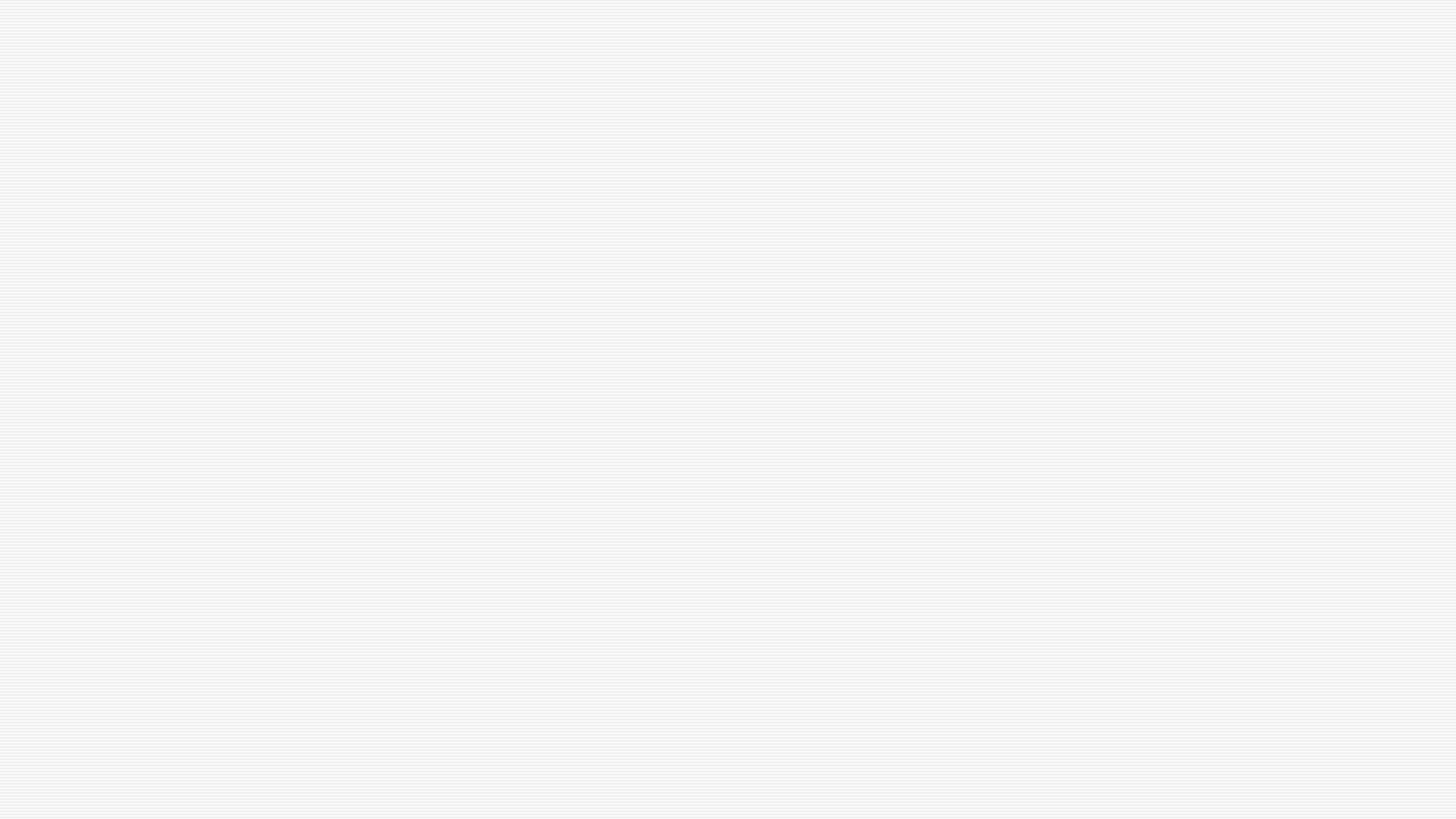 z
Programma 3e bijeenkomst
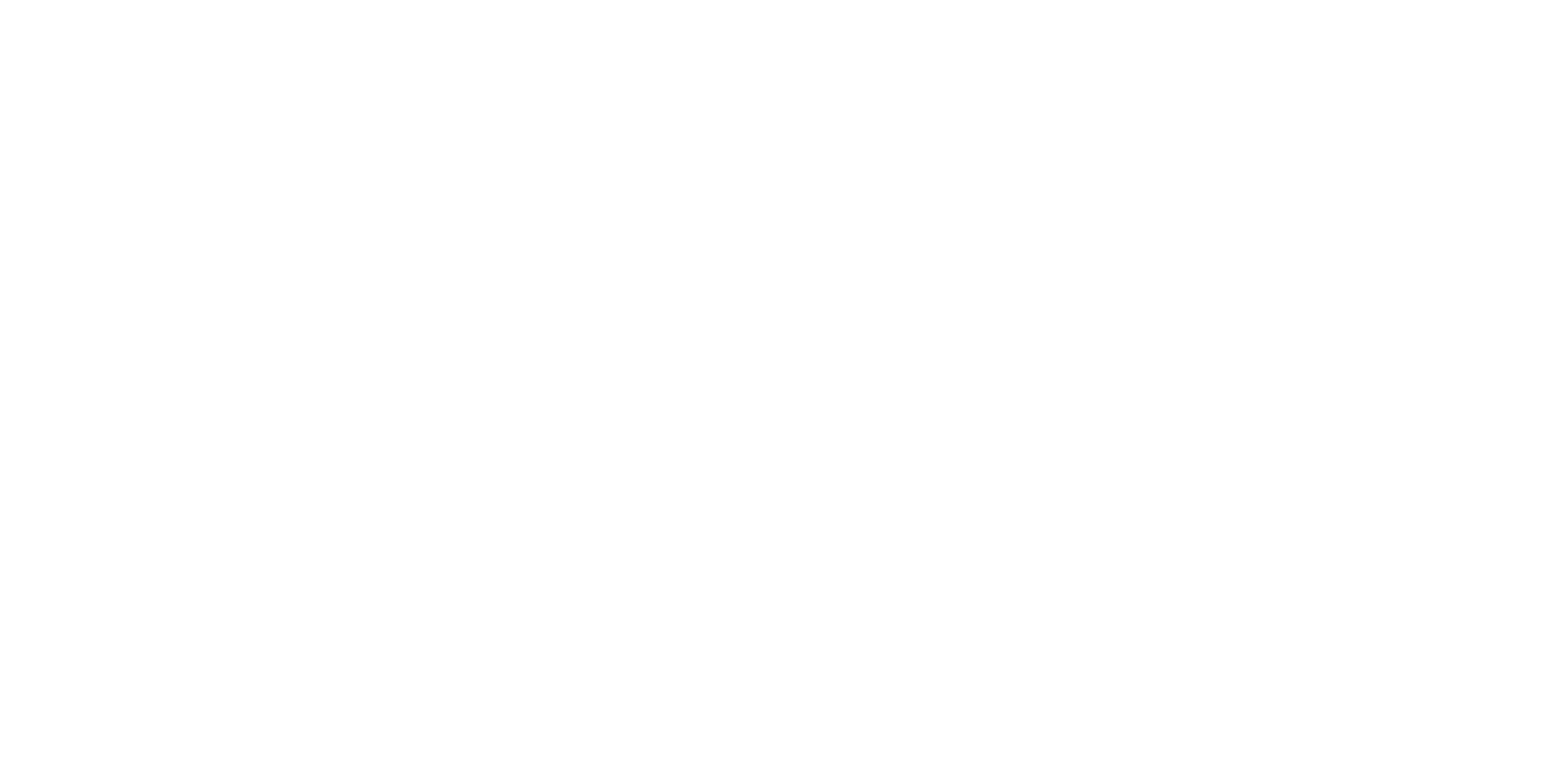 15.00 uur Welkom door Coen Huijbers - manager Vastgoed van ProWonen
15.05 uur Toelichten programma  en waarom HNN – Dik Roetert Steenbruggen
15.10 uur Toelichting HNN: door Ronald Hulleman - Buro Boot en terugkoppeling uitgevoerde evaluaties bij De Woonplaats, Wonion, Welbions, Domijn, Van Wijnen, WAM & Van Duren Bouwgroep, Reinbouw, Janssen de Jong Projectontwikkeling
15.50 uur Ervaringen deelnemers evaluatie
16.00 uur Mentimeter Quiz
16.30 uur Aan de hand van de laatste vraag van de Mentimeter: discussie wat is nodig om circulair bouwen te versnellen door Joke Bults - Pioneering en Dik Roetert Steenbruggen - Cirkelregio de Achterhoek en Ronald Hulleman - Buro Boot
17.00 uur Afronding
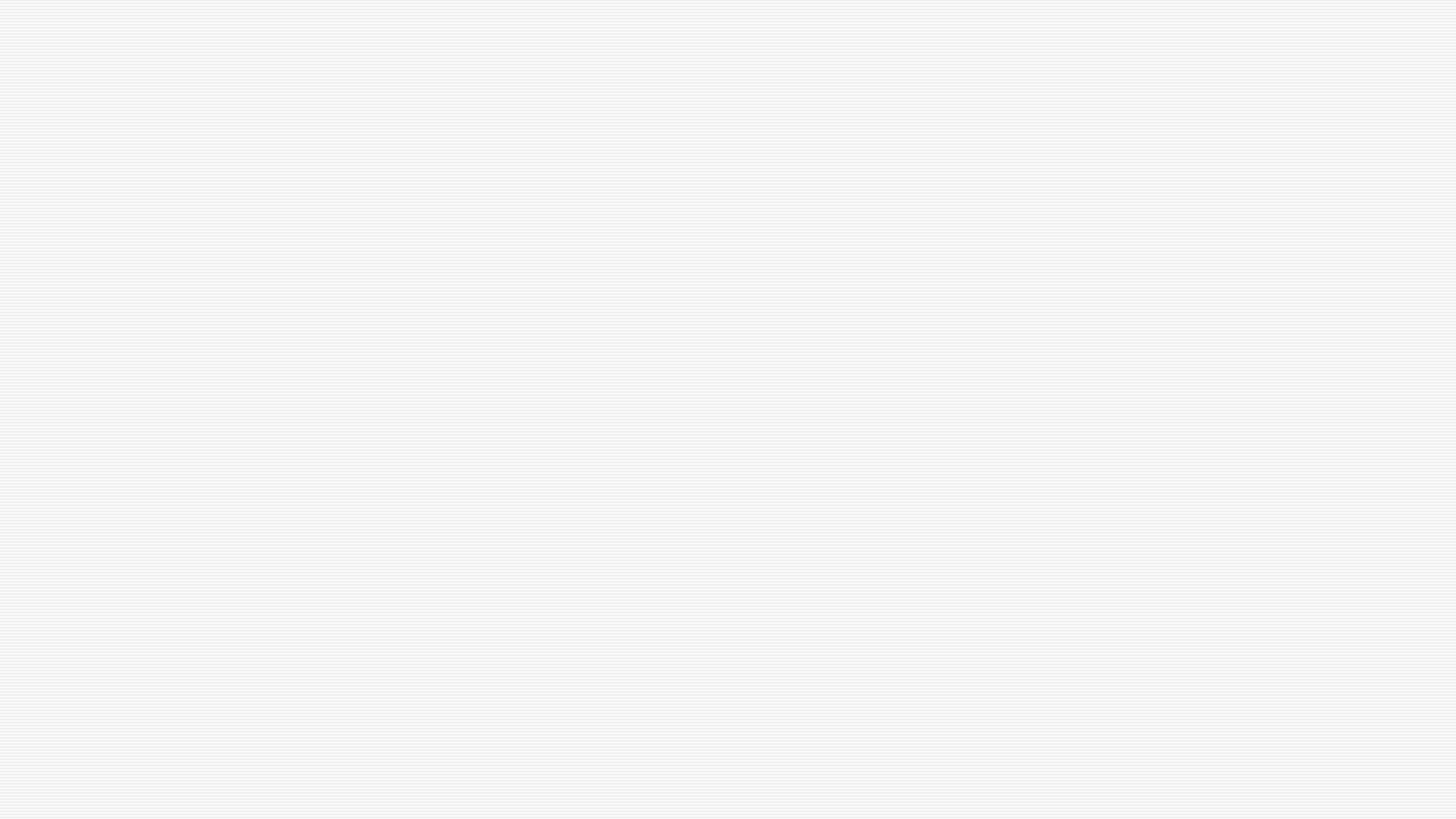 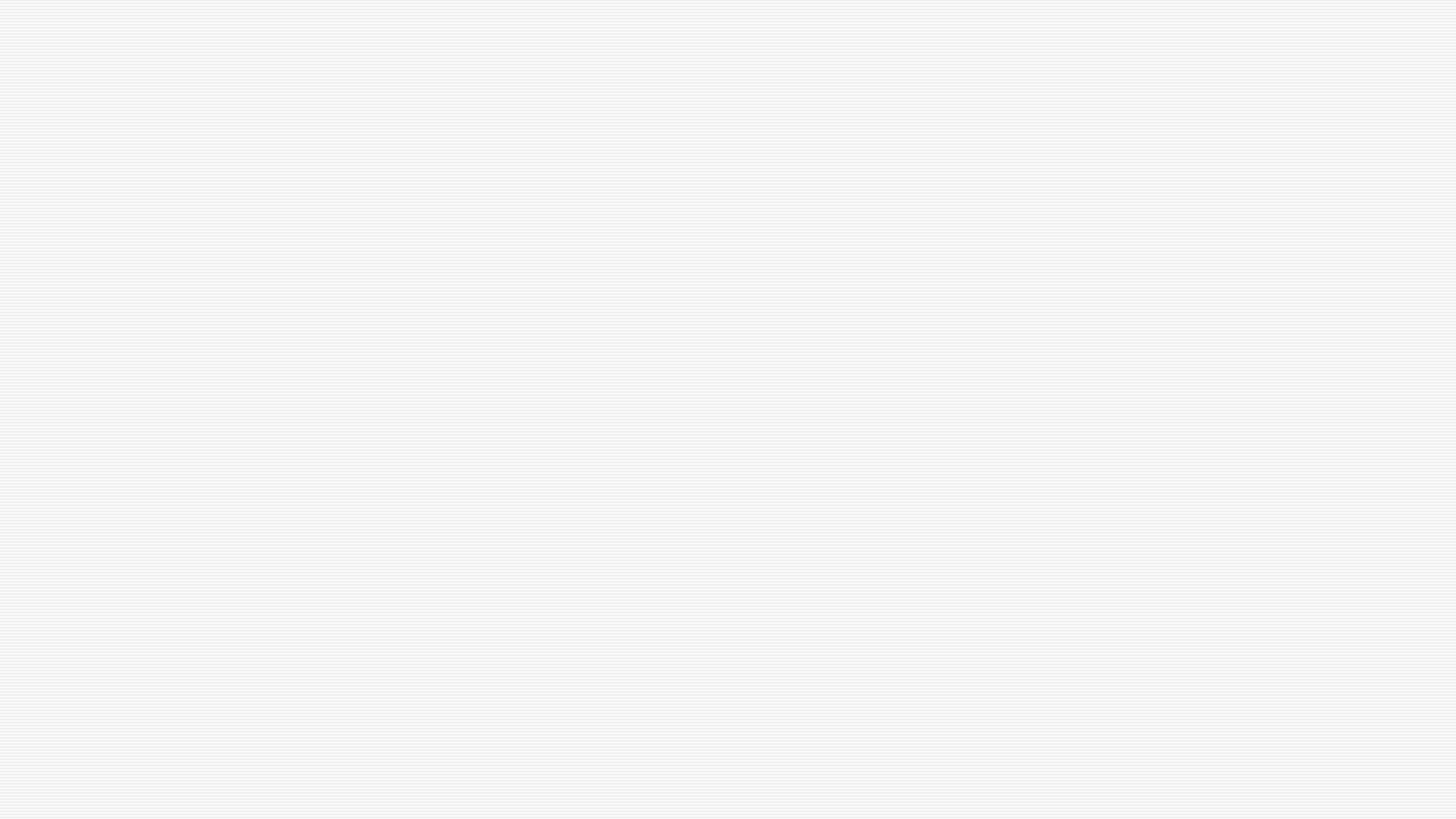 z
Het Nieuwe Normaal
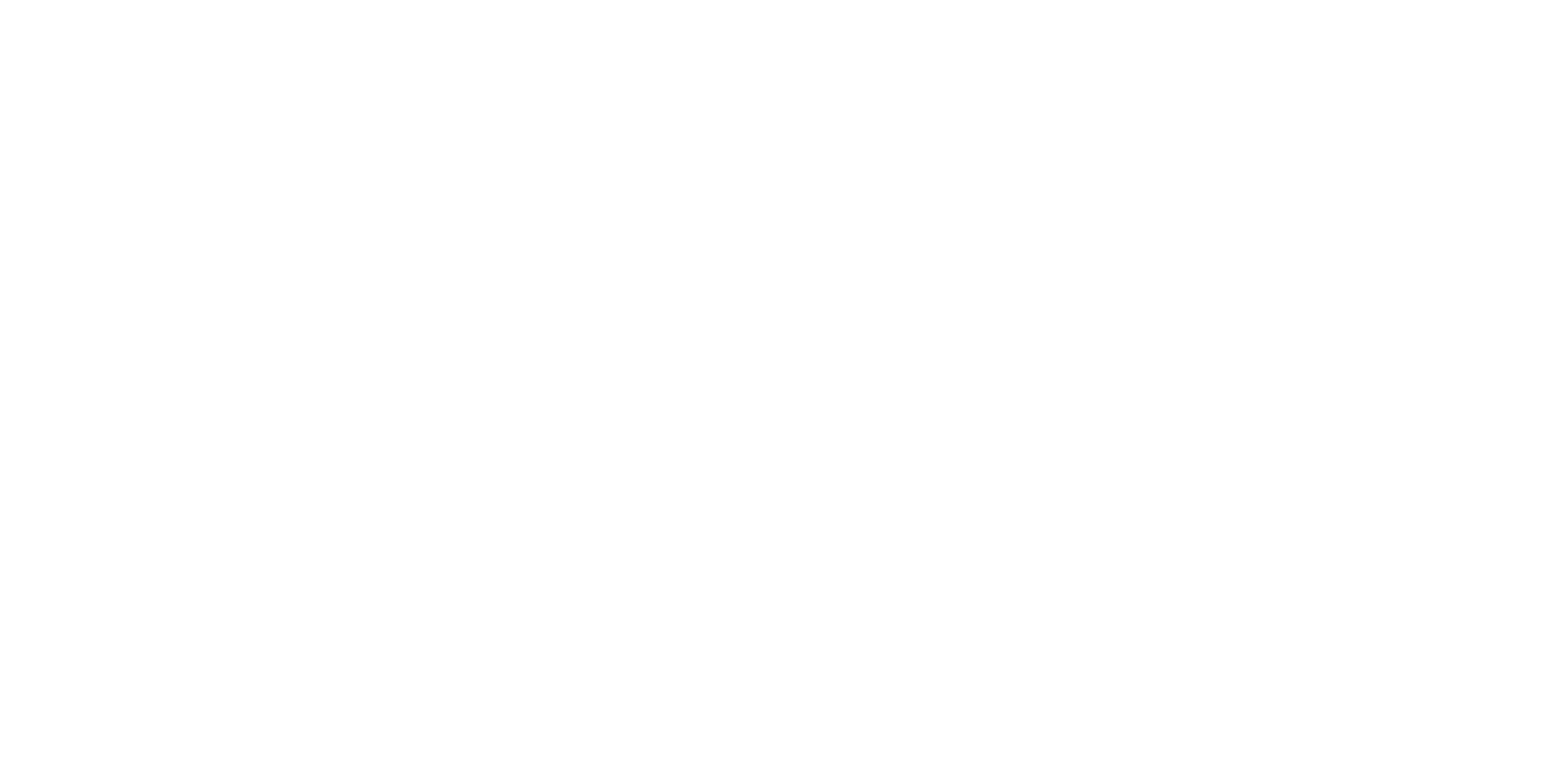 Het Nieuwe Normaal instrument om circulariteit in de bouw verder vorm te geven en te stimuleren
Dit doen wij door projectevaluaties uit te voeren. Met het doel ervaringen uitwisselen en Het Nieuwe Normaal te verbeteren
Samenwerking Cirkelregio de Achterhoek en Pioneering
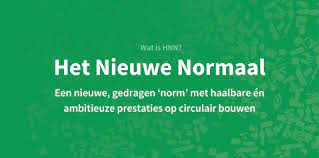 https://www.cirkelstad.nl/het-nieuwe-normaal/
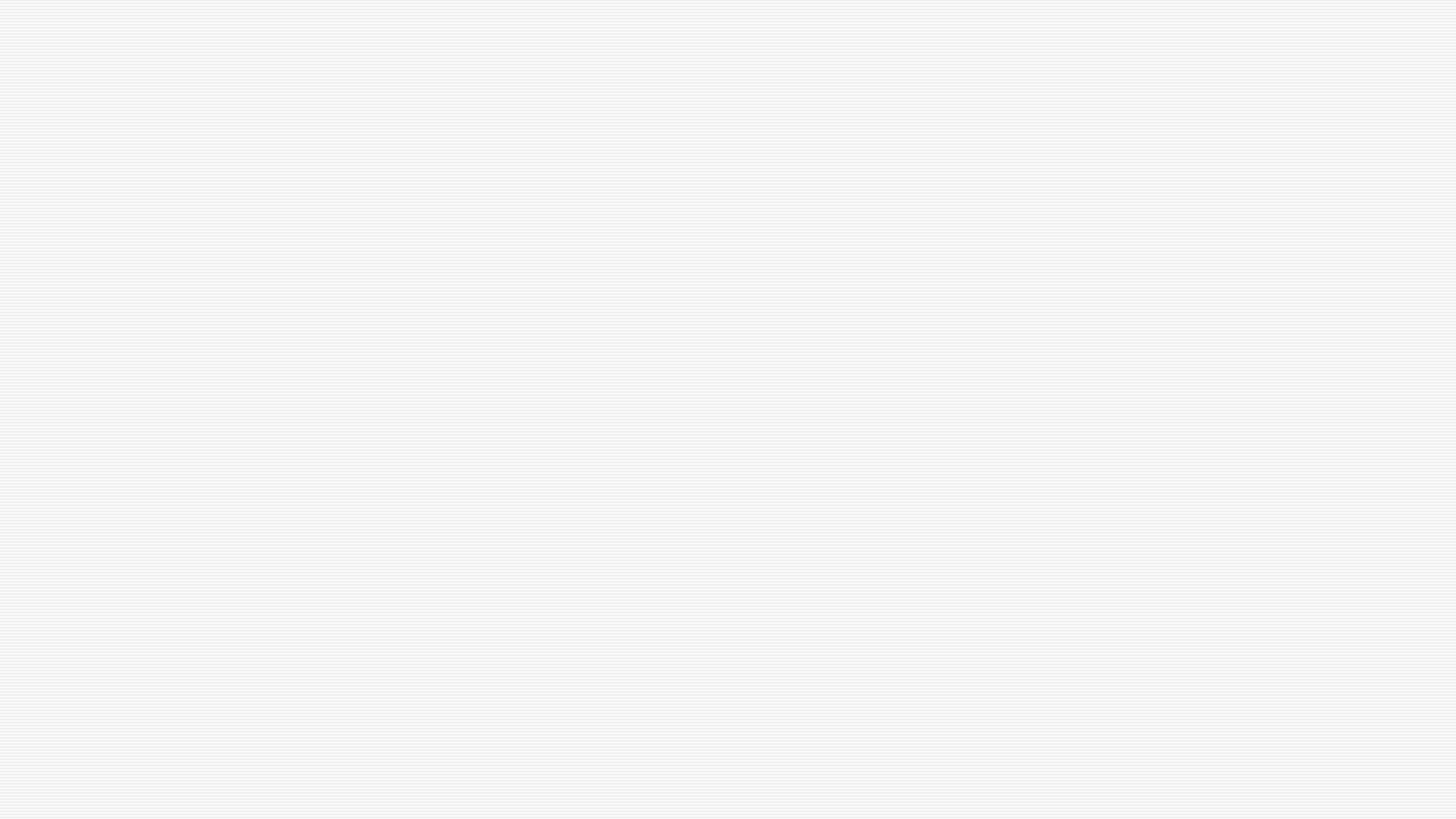 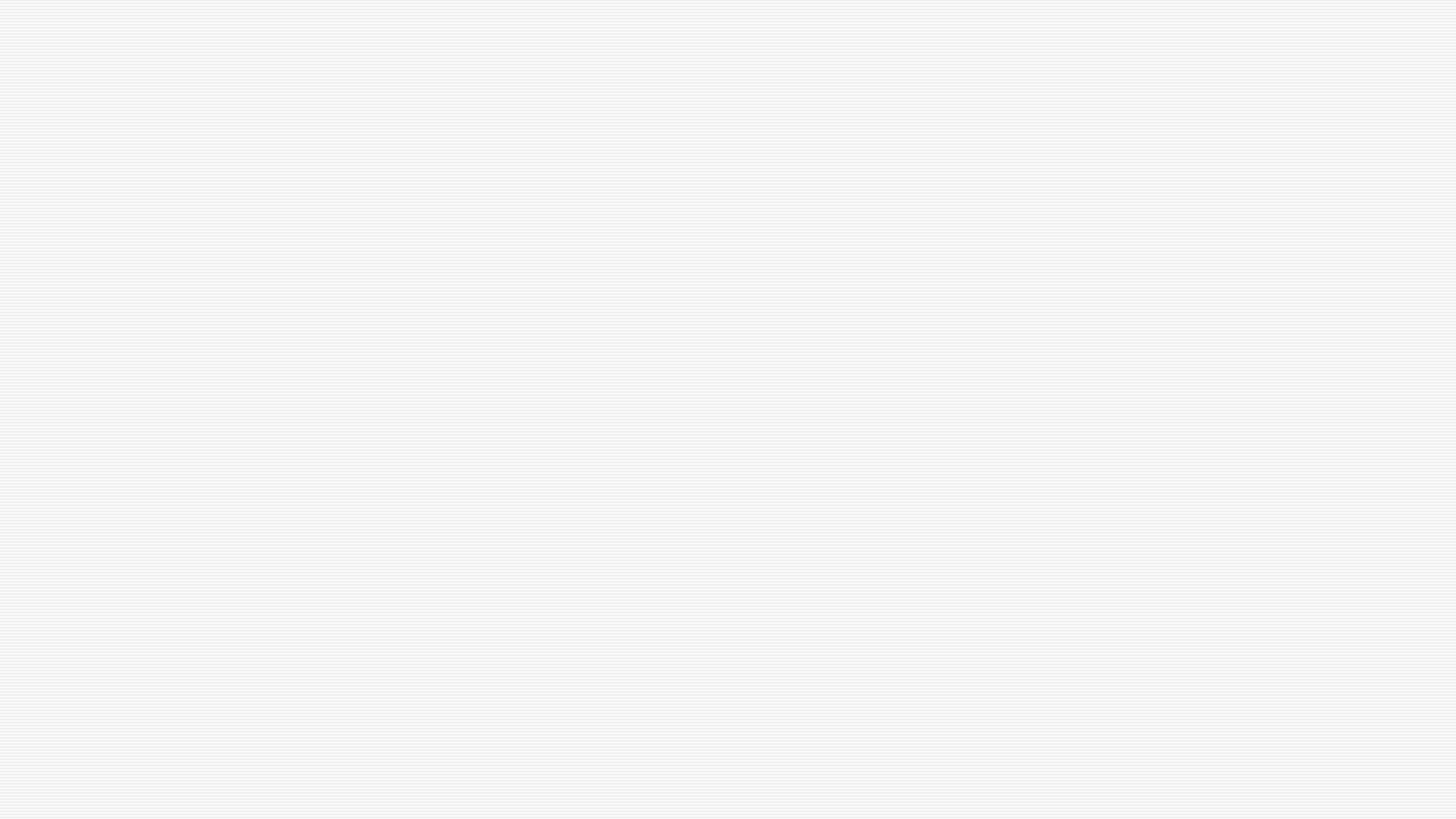 z
Zelf aan de slag met Het Nieuwe Normaal
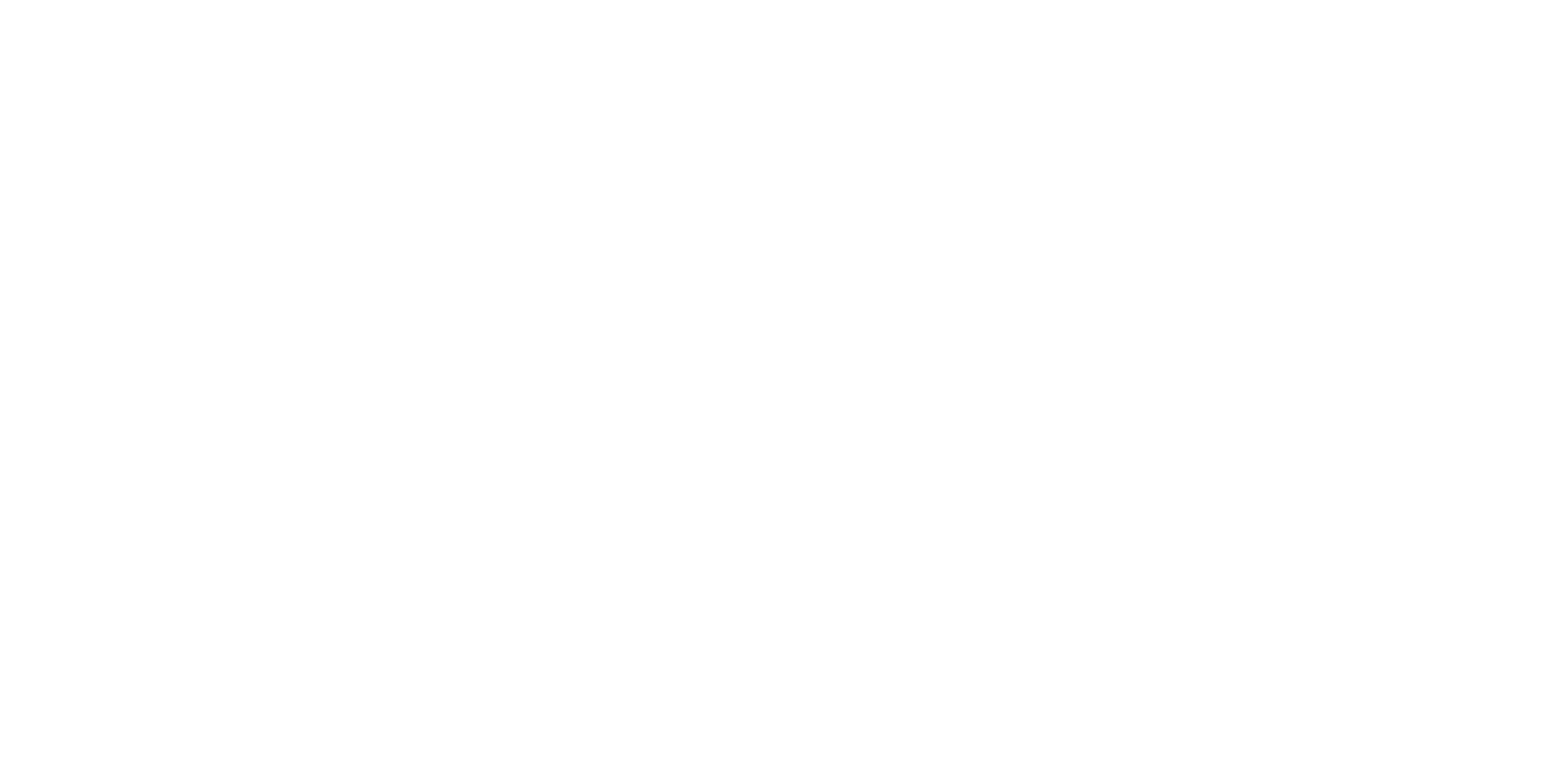 Organiseren kick-offsessie. In deze digitale sessie (+/- 1,5 uur) lichten wij het raamwerk van HNN toe, delen we het doel van het traject en introduceren de deelnemende organisaties hun project.
Uitvoeren projectevaluaties. De gekozen projecten vullen zelf een online projectevaluatieformulier in (+/- 3 uur werk). Vervolgens voeren wij een evaluatiegesprek om de antwoorden te valideren en aanvullende lessen en inzichten op te halen (+/- 2 uur). 
Organiseren afrondende intervisiebijeenkomst. In een afrondende intervisiebijeenkomst presenteren we de resultaten van de projectevaluaties en delen de verschillende deelnemers hun inzichten. Op basis daarvan kan ieder van de deelnemers in nieuwe projecten volgende stappen zetten op het gebied van circulair bouwen.
Opstellen document met geleerde lessen. De inzichten vanuit de projectevaluaties en afsluitende intervisiebijeenkomst verwerken we tot een document met geleerde lessen. Dit document kan vervolgens worden gebruikt om inzichten breder in de organisatie te delen.
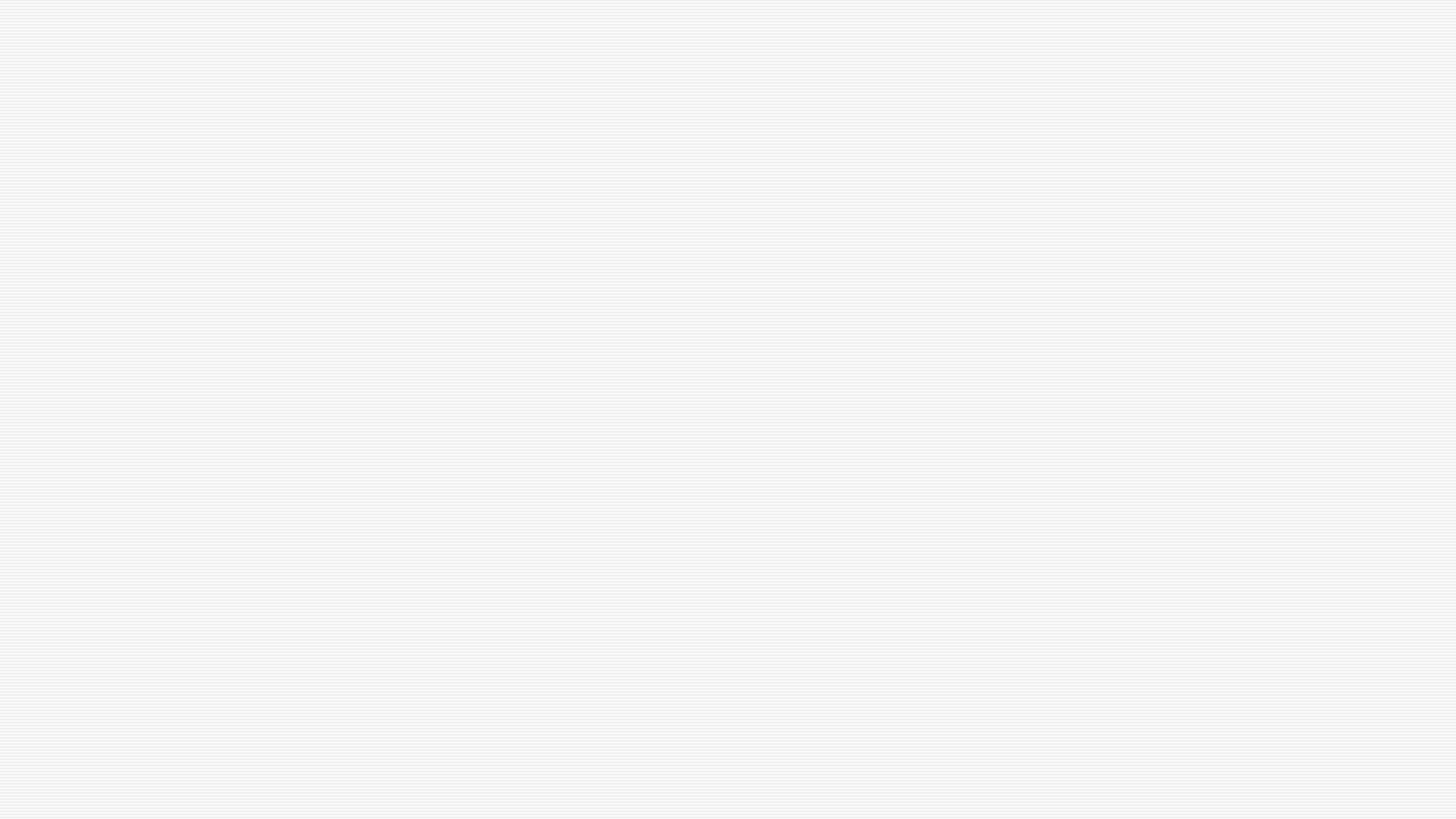 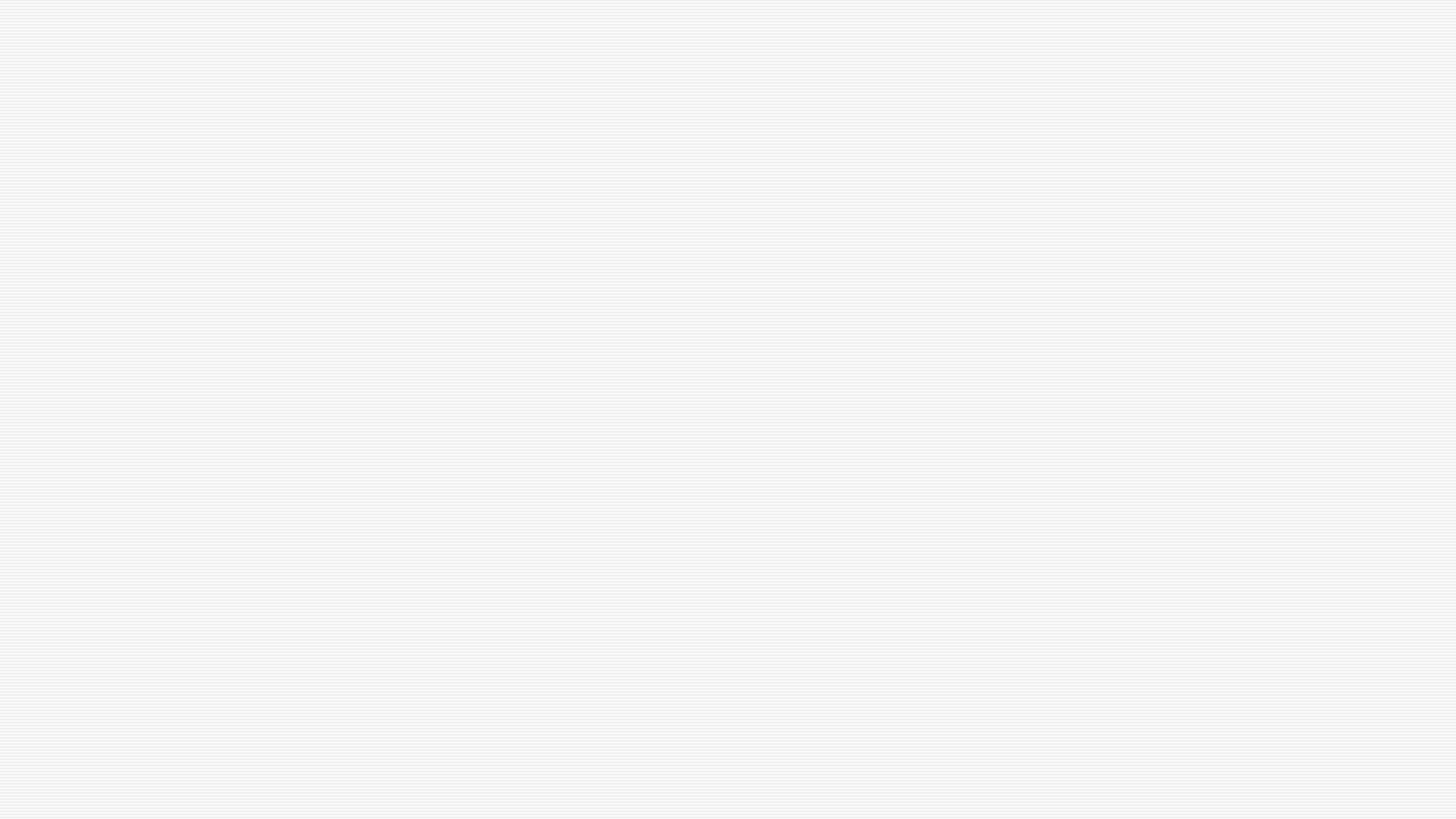 z
Toelichting HNN: door Ronald Hulleman - Buro Boot en terugkoppeling uitgevoerde evaluaties
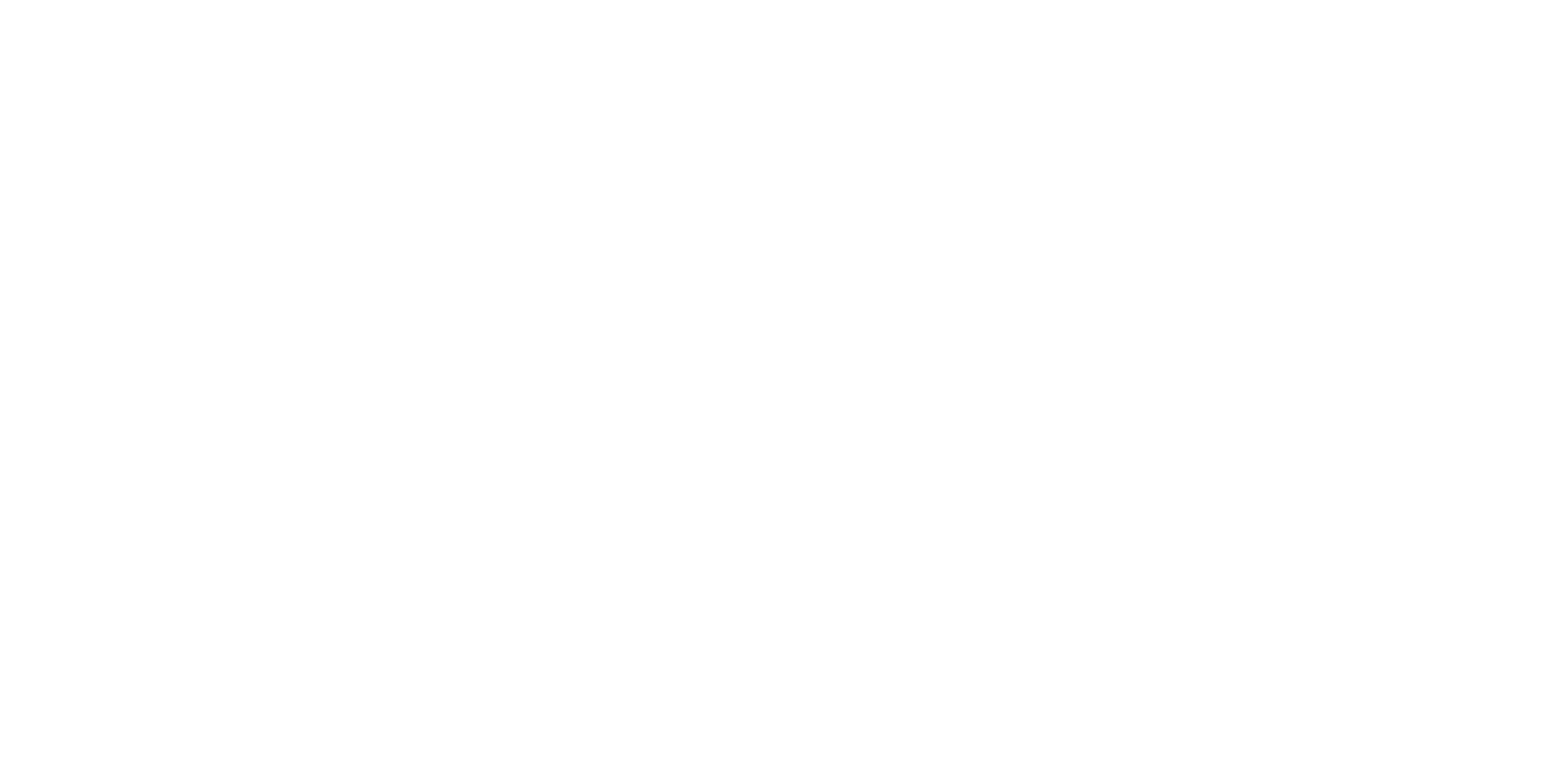 Bij De Woonplaats, Wonion, Welbions, Domijn, Van Wijnen, WAM & Van Duren Bouwgroep, Reinbouw, Janssen de Jong Projectontwikkeling
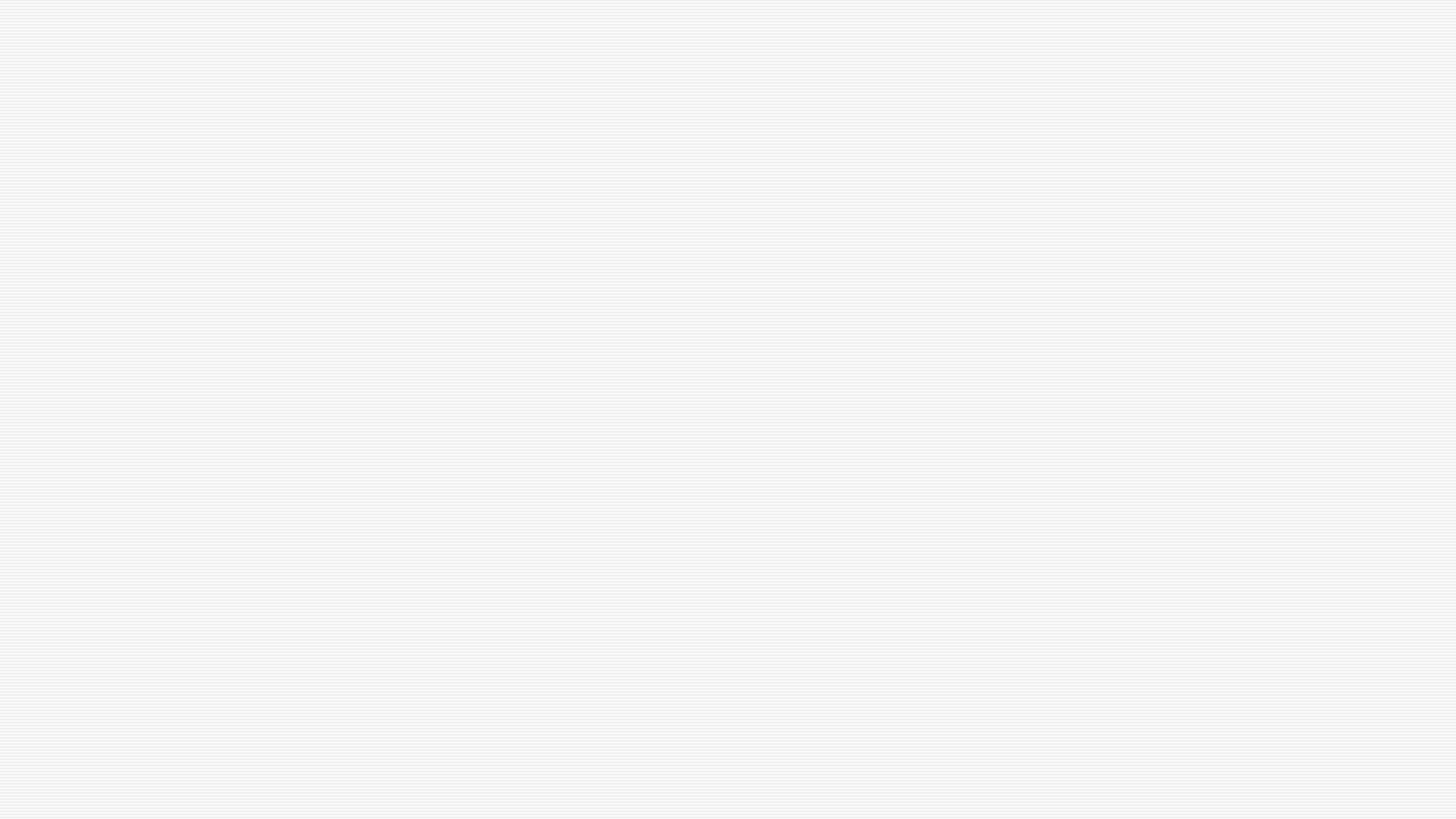 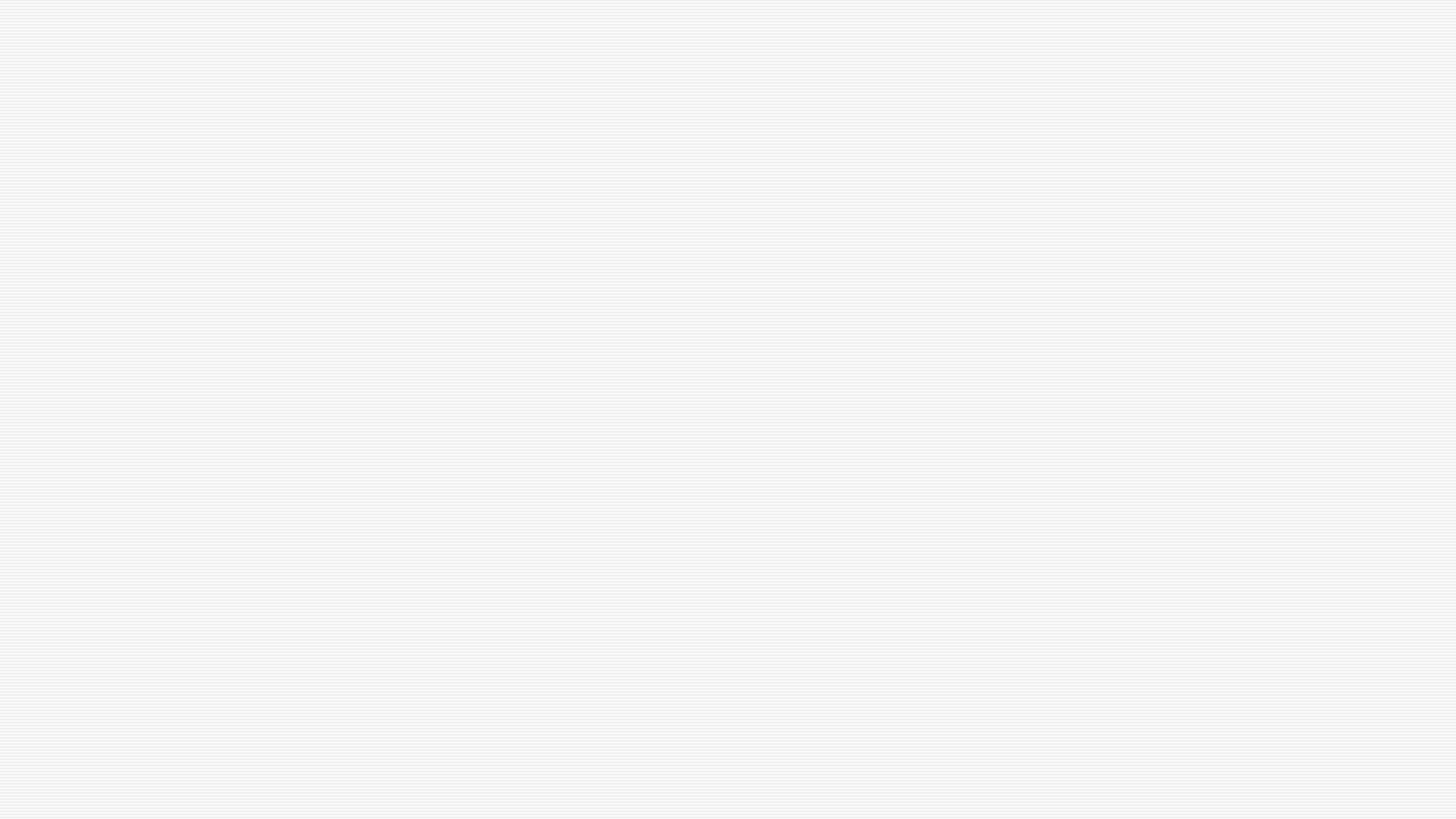 z
Ervaringen deelnemers evaluatie
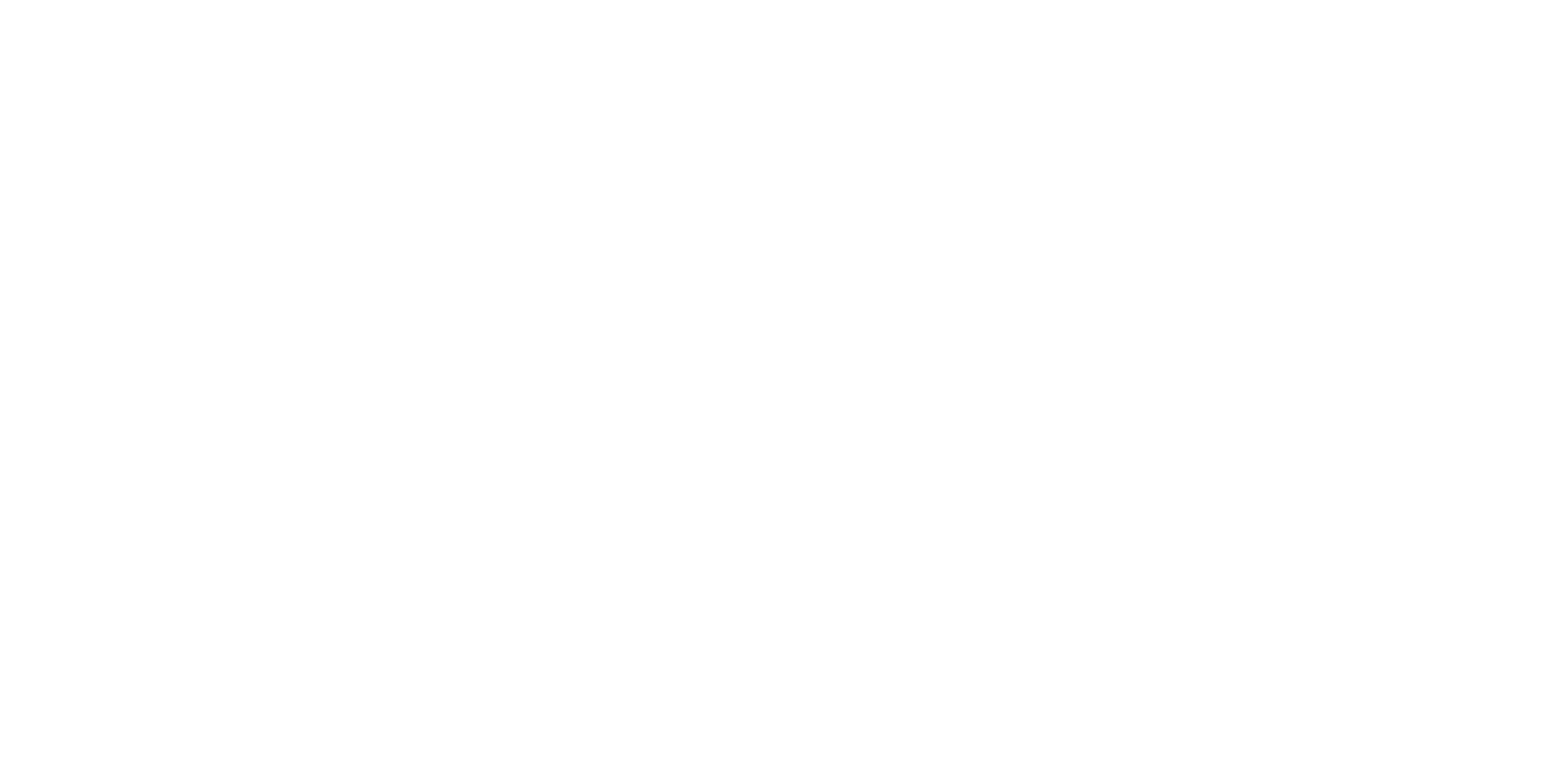 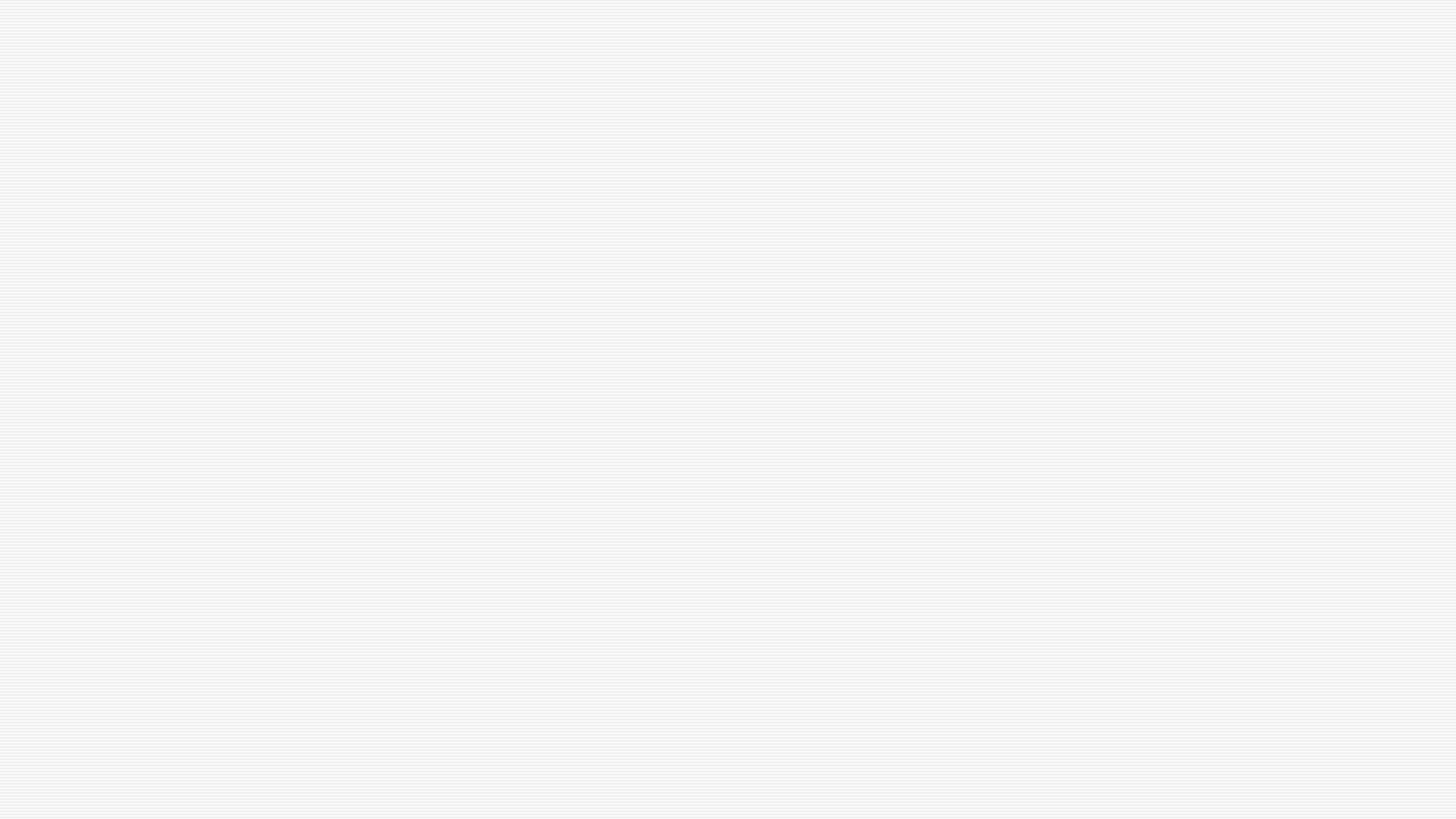 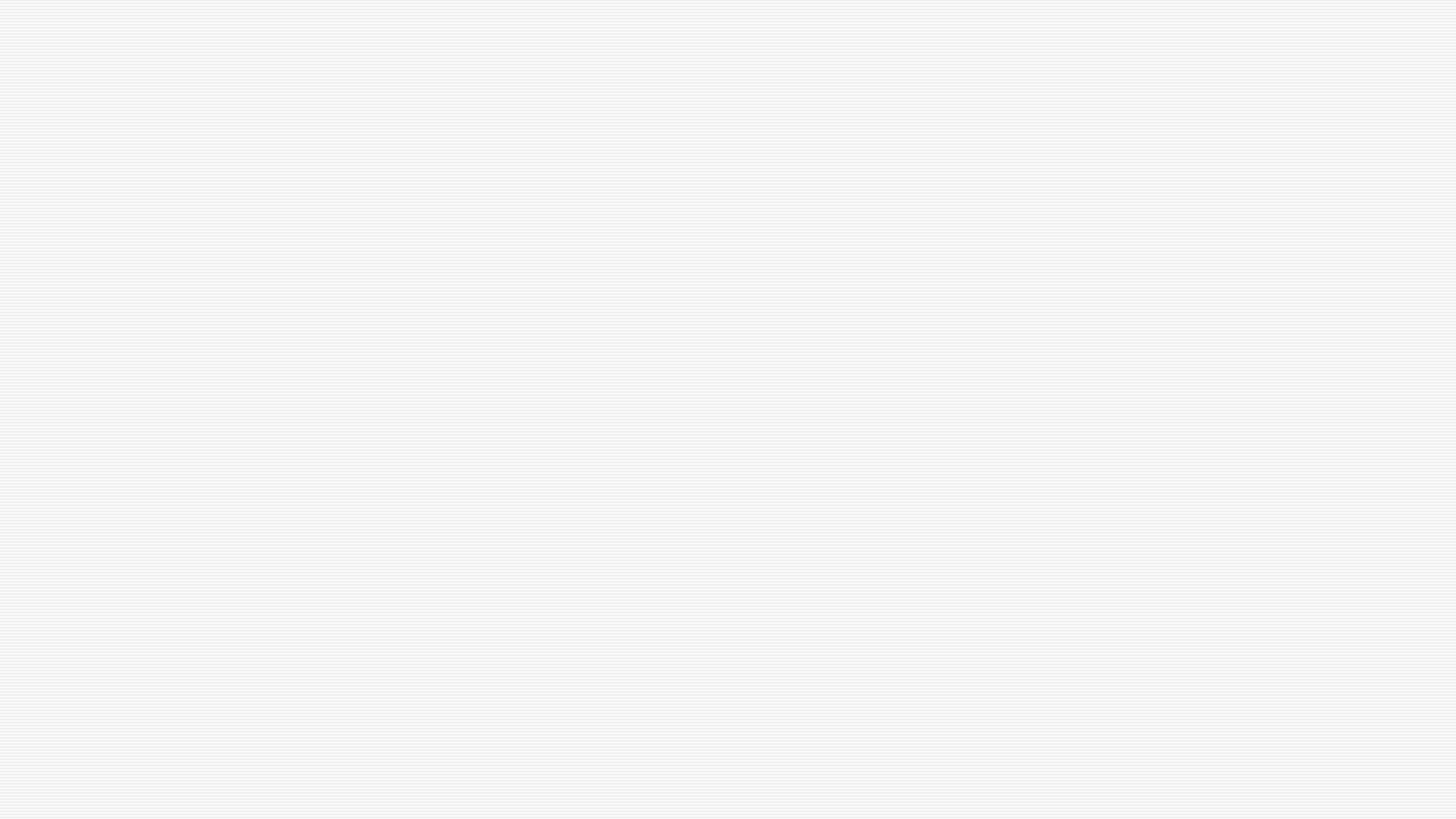 z
Mentimeter Quiz
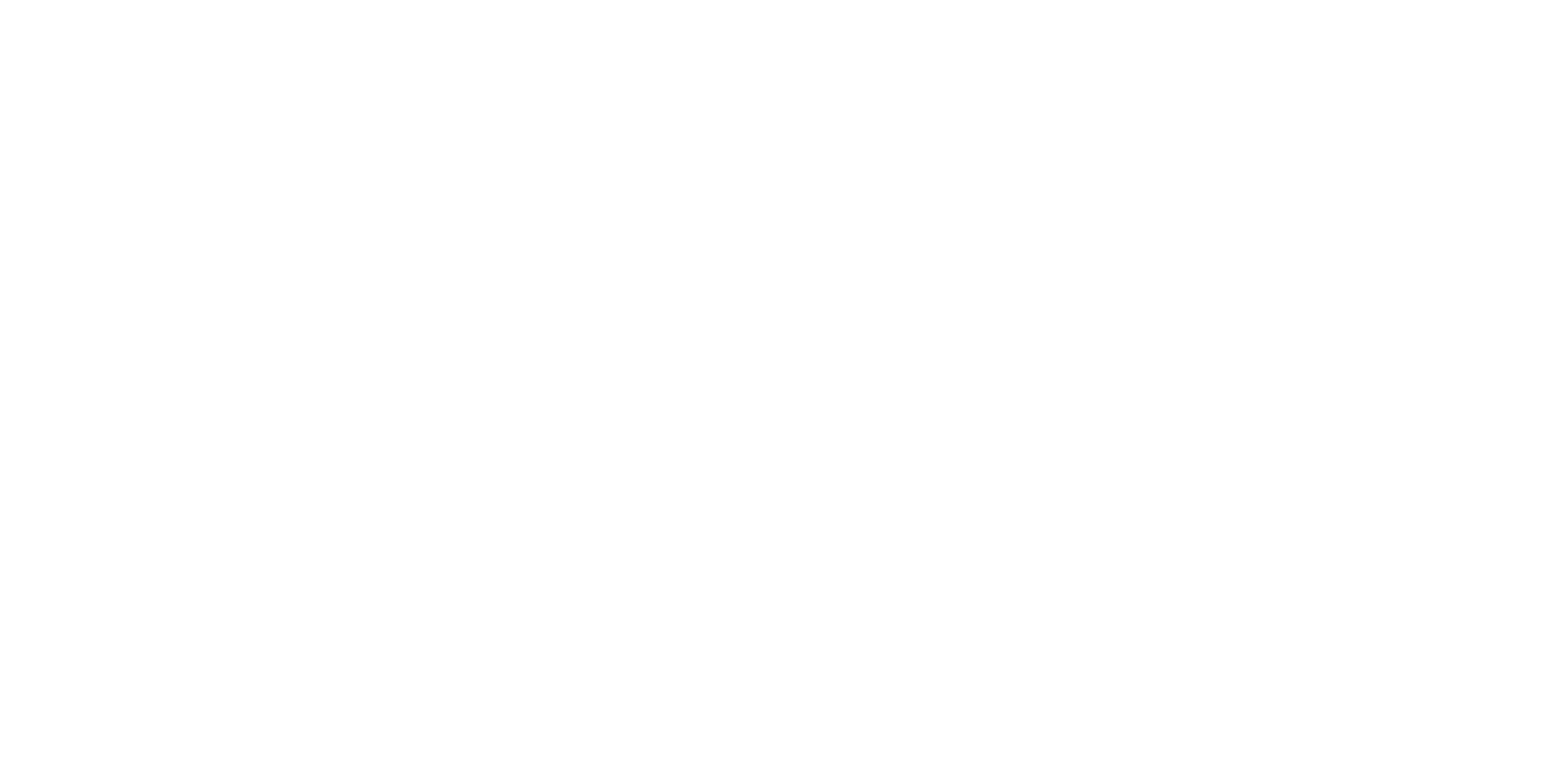 Joke Bults
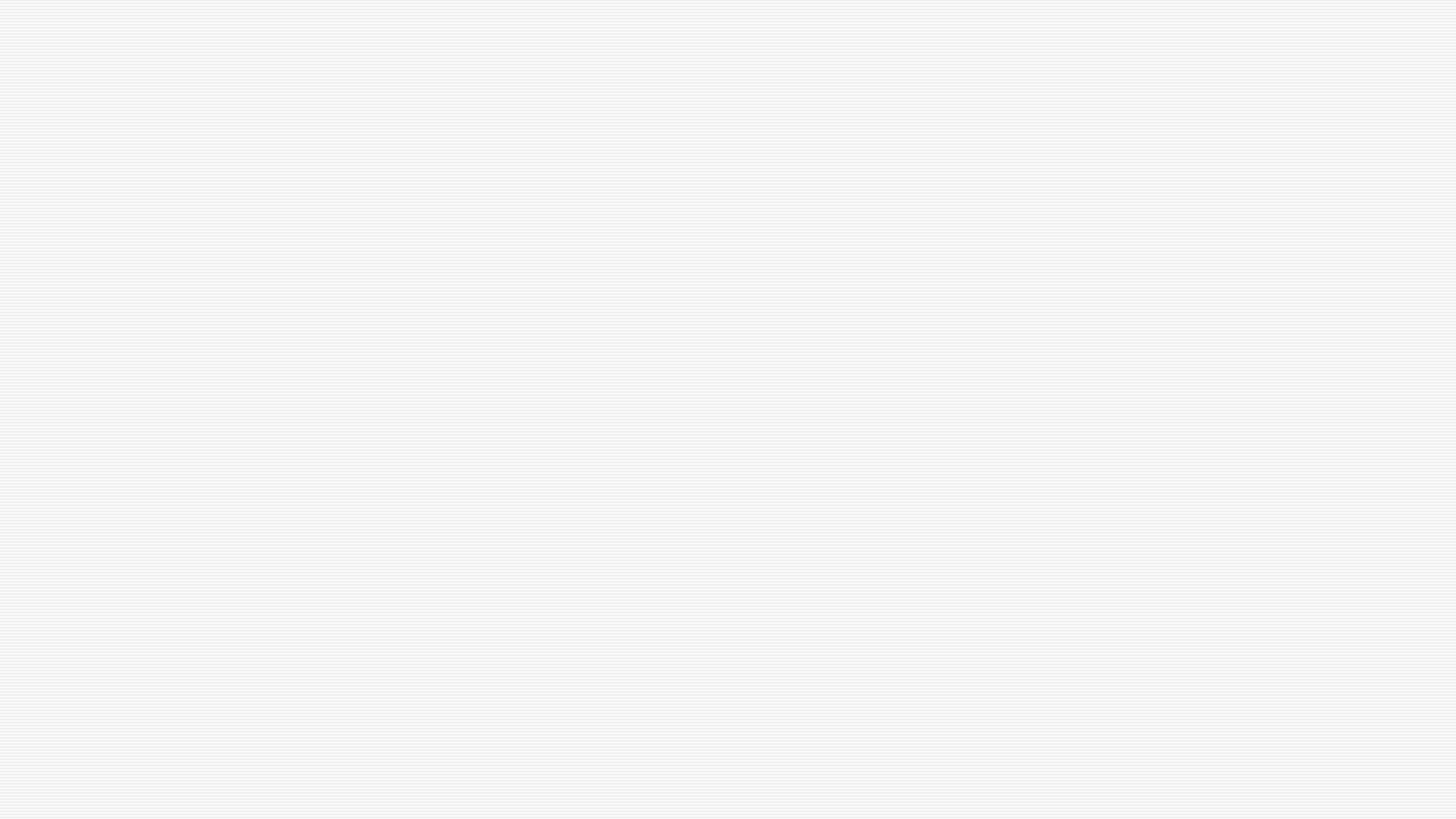 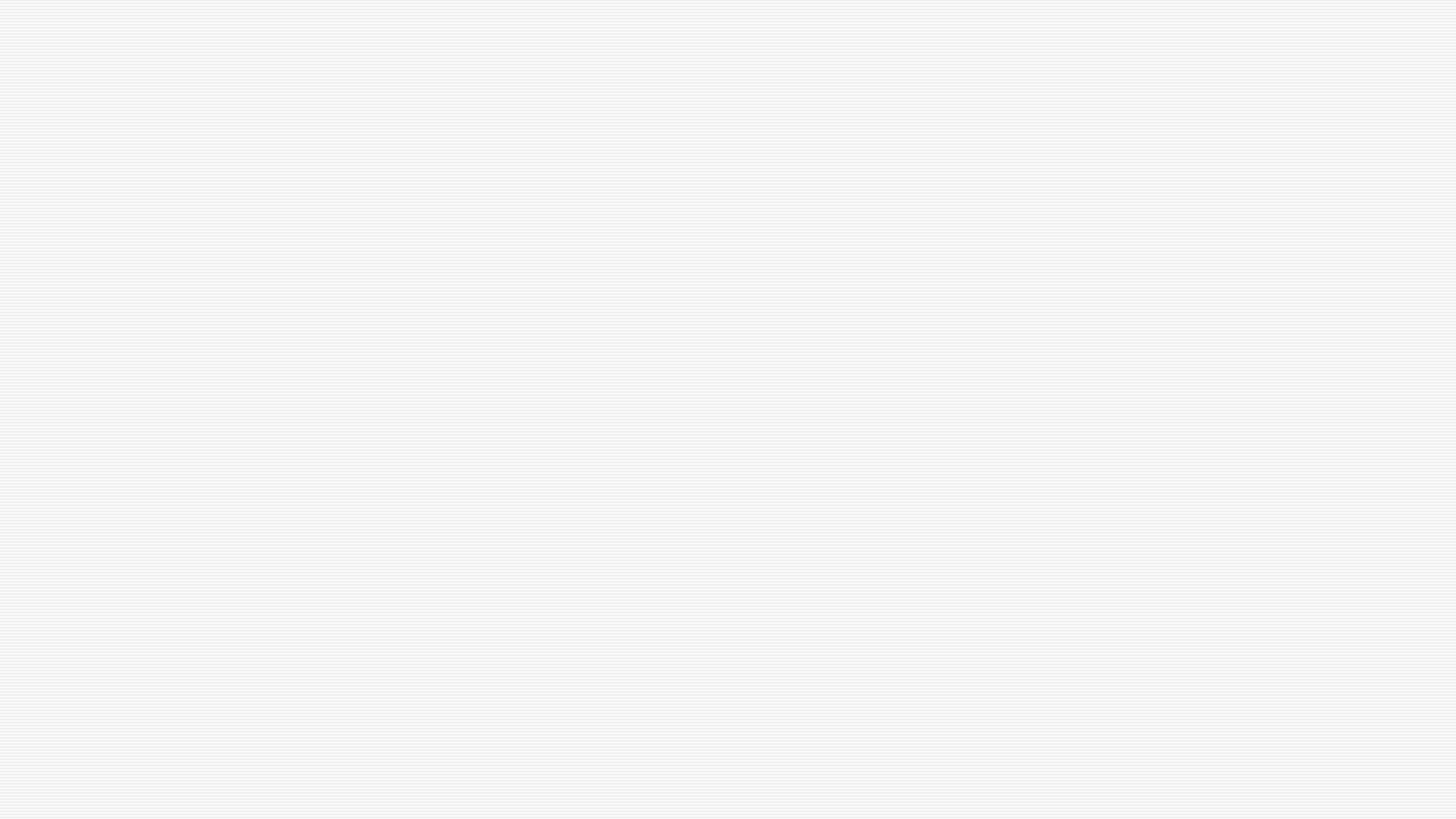 z
Discussie wat is nodig om circulair bouwen te versnellen
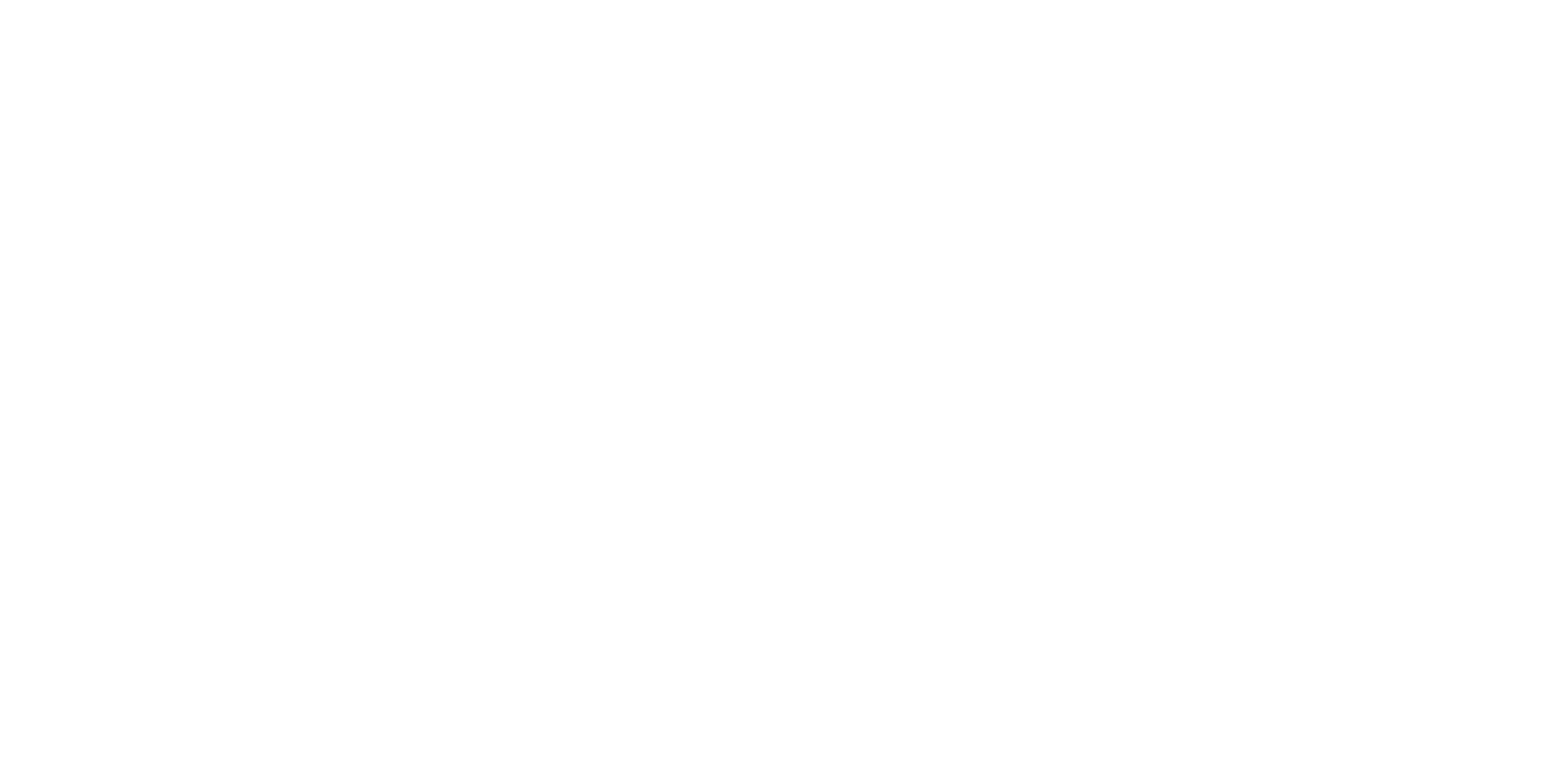 Aan de hand van de laatste vraag van de Mentimeter: discussie wat is nodig om circulair bouwen te versnellen door Joke Bults - Pioneering en Dik Roetert Steenbruggen - Cirkelregio de Achterhoek en Ronald Hulleman - Buro Boot
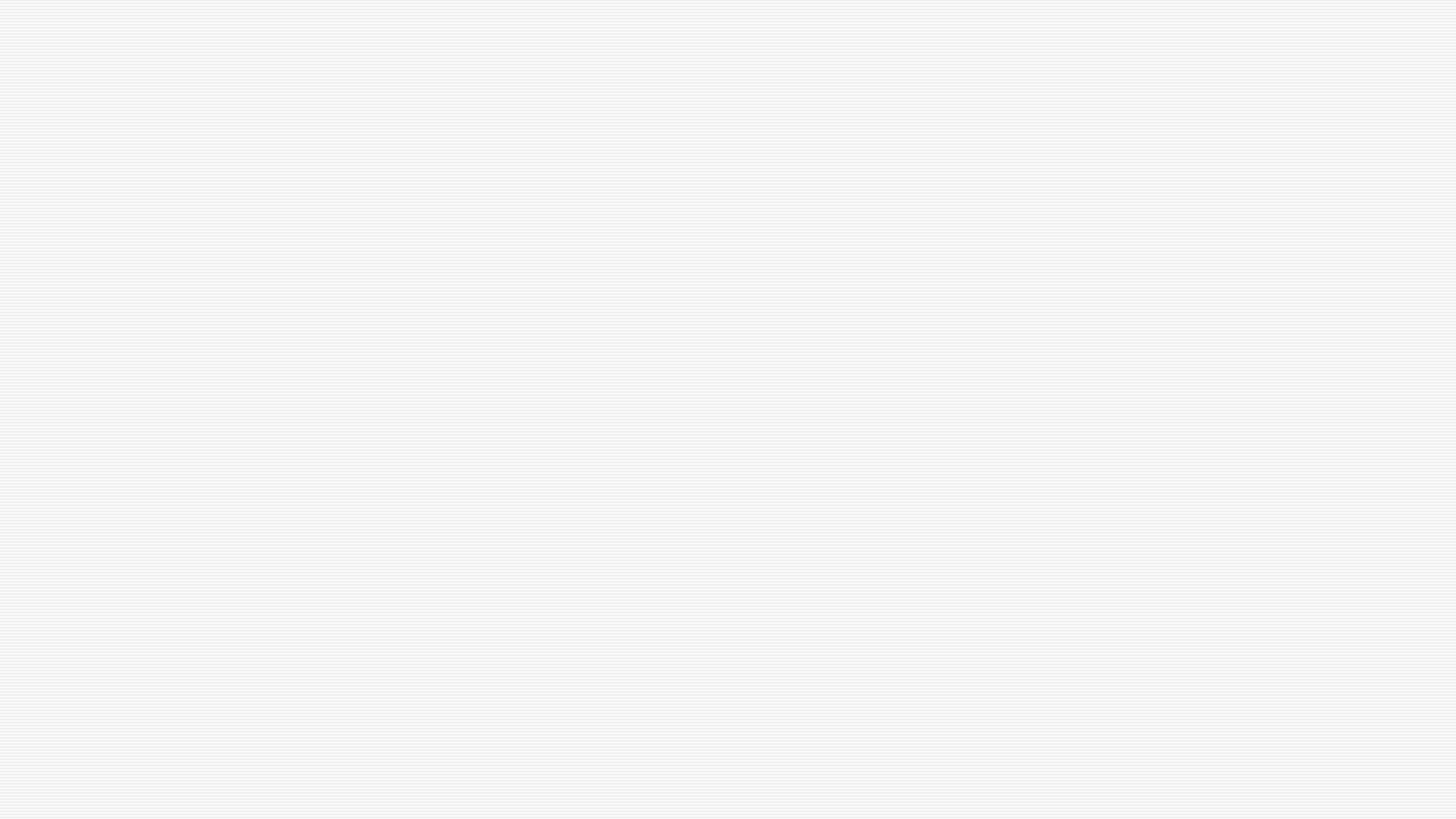 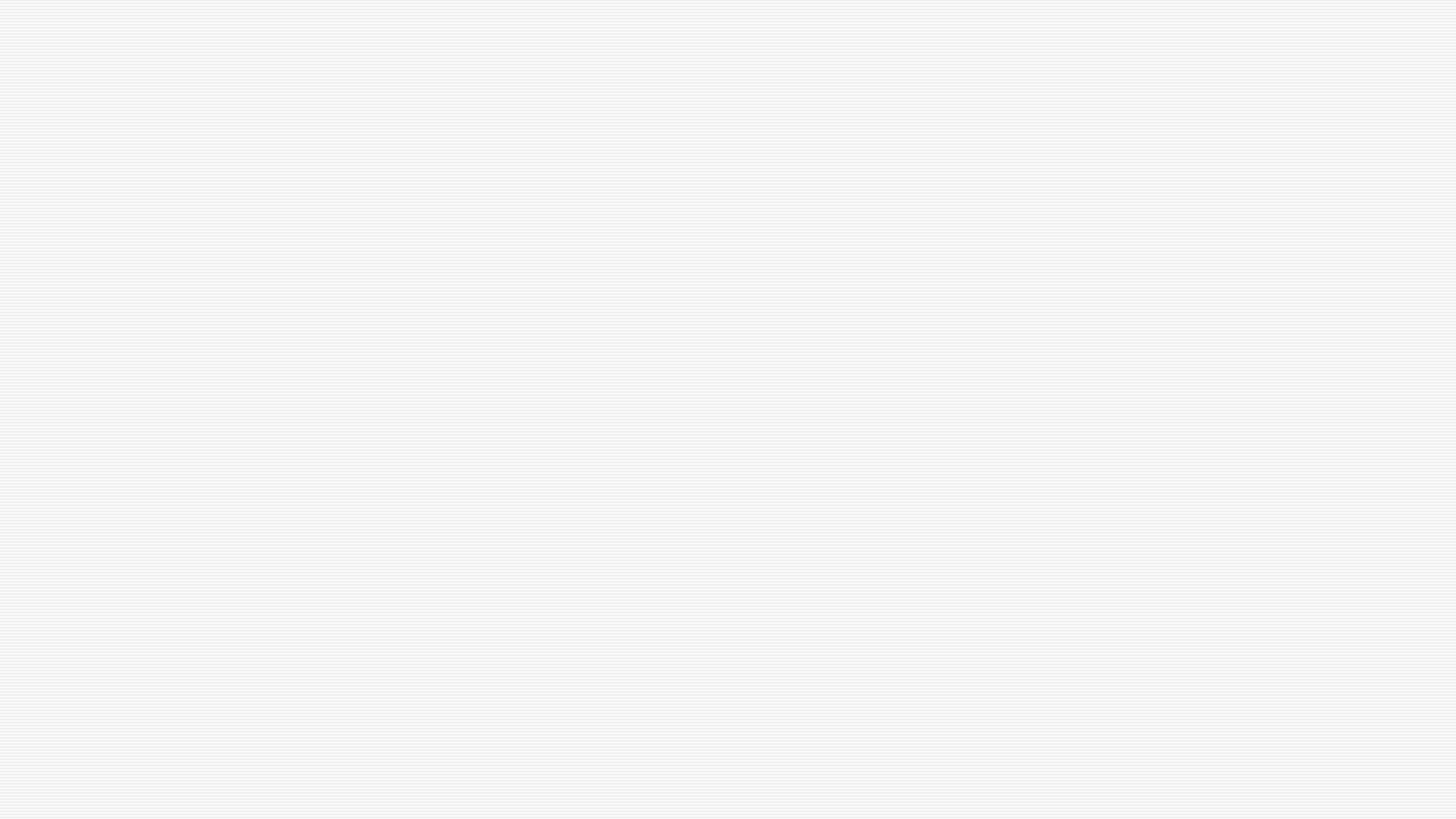 z
Afsluiting
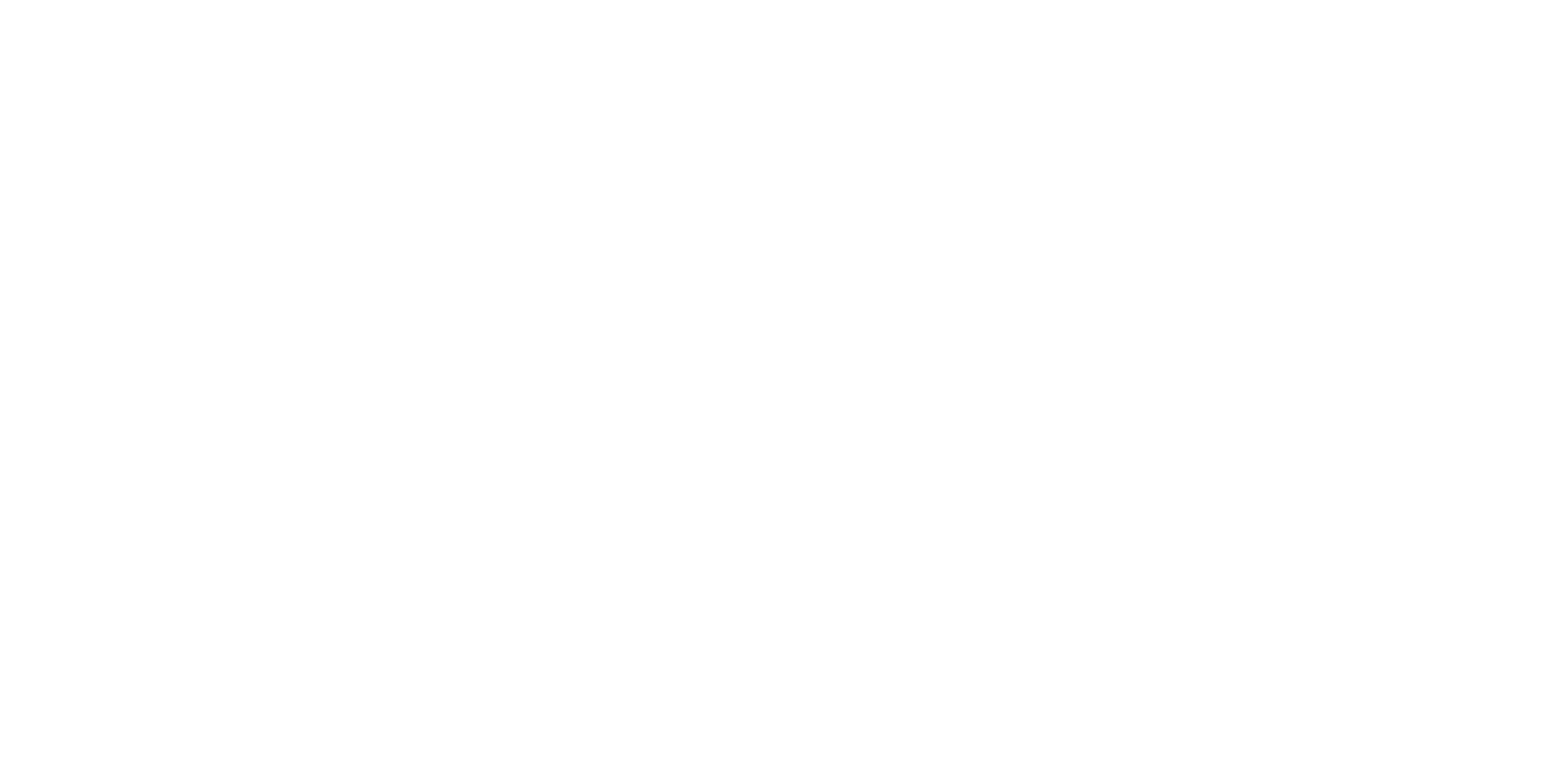 Dank voor jullie aandacht.